Global Trend Impact to Nursing Profession
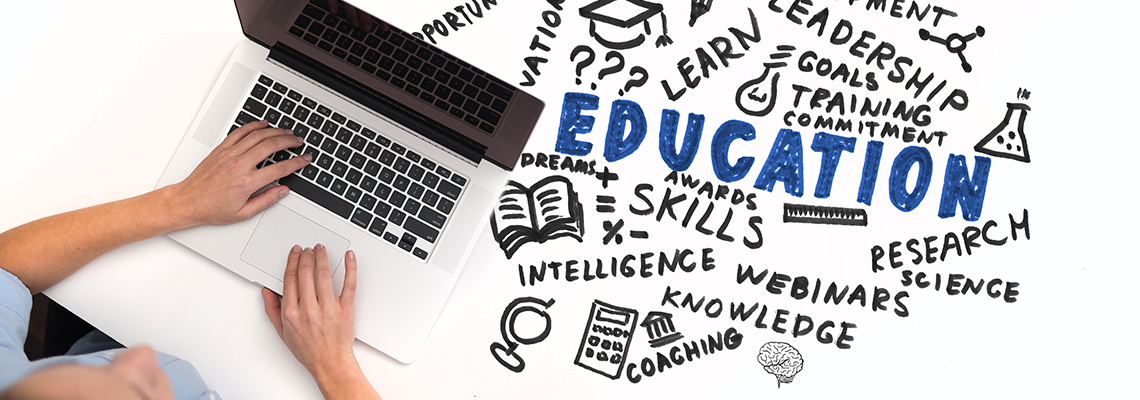 Asst Prof. Kanjana  Siricharoenwong
RN., B.Ed., MS.(Nursing), MA.(Public Ad)
Topic
Introduction
	การเปลี่ยนแปลงระดับโลกที่สำคัญ (global megatrends) ซึ่งส่งผลต่อการดำเนินชีวิตของประชาชนและประเทศชาติ ทั้งด้าน เศรษฐกิจ สังคม ธุรกิจ วัฒนธรรม ความเป็นอยู่ของคนในสังคม เป็นปรากฏการณ์ที่จะเกิดขึ้นอย่างต่อเนื่องและยาวนาน
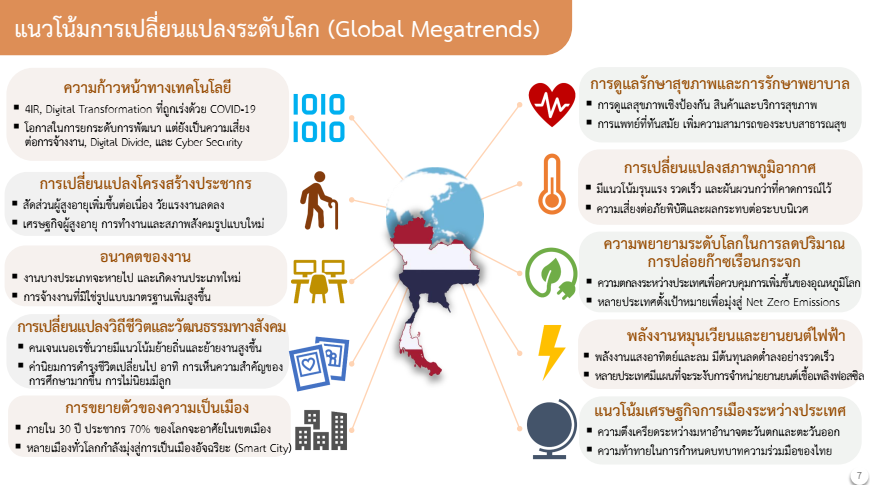 The Fourth Industrial Revolution : 4IR
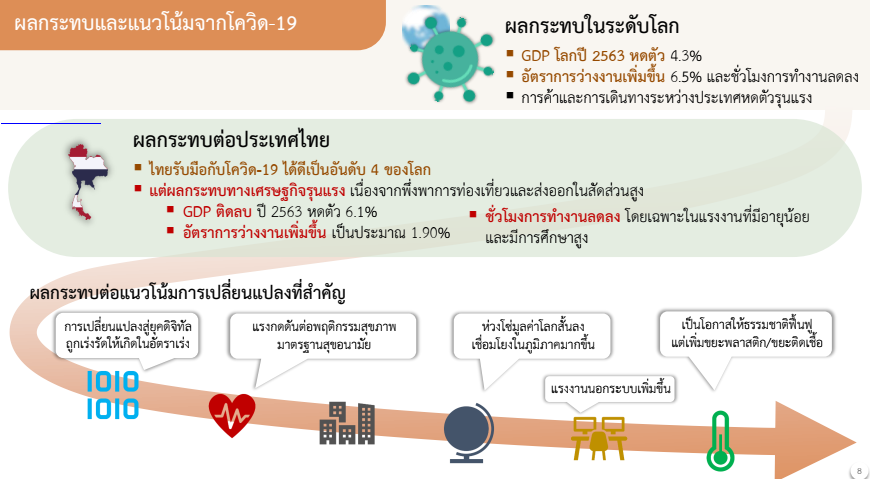 ภาพอนาคตของการดูแลสุขภาพ (Health Care Foresight)
1.การเปลี่ยน ด้าน โครงสร้างประชากร (Demographic Shift) 
ประชากรโลกเป็น สังคมสูงวัยโดยสมบูรณ์ (Complete Aged society) ความก้าวหน้าการแพทย์ และการสาธารณสุขที่ดีขึ้น
2. การเปลี่ยนแปลงด้านนโยบายสุขภาพ (Political Shift) 
หลักประกันสุขภาพถ้วนหน้า ยังคงถูกนำมาใช้ในหลายประเทศที่องค์การอนามัยโลก (WHO) เป็นระบบที่ให้การดูแลสุขภาพประชาชนโดย ไม่ต้องลำบากทางการเงิน แม้สถานการณ์การระบาด ของโรคโคโรน่าไวรัส 2019 เกิดขึ้นทั่วโลกเป็น สถานการณ์ที่ฉับพลันด้าน สาธารณสุข ระบบการดูแล
3. อุตสาหกรรมระดับโลกและกระบวนการ ก ล า ย เป็ น สิ น ค้ า (Globalised industries & Commodification) อุตสาหกรรมระดับโลกมีการลงทุนด้านการวิจัยและพัฒนา(R&D) สูง 
4. การเปลี่ยนแปลงด้านวิทยาศาสตร์ และ เท ค โน โล ยี (Science and Technology Shift)ความก้าวหน้าด้านวิทยาศาสตร์-เทคโนโลยีทุกด้านอย่างรวดเร็ว เช่น Biomedical engineering, Genetic engineering, Open health (การนำเทคโนโลยีหลายสาขามาดูแลสุขภาพ) เช่น  Electronic Health Record (ระบบการบันทึกข้อมูลสุขภาพอิเล็กทรอนิกส์)
วิชาชีพพยาบาลสู่การเป็นผู้ประกอบการ
Entrepreneurship = “enterprendre”  French word    “to undertake” 
(Guo & Kristian,1848)
Nurse Entrepreneur (EN)
A nurse entrepreneur is defined by the International Council of Nurses (ICN) as 
“a proprietor of a business that offers nursing services of a direct care, educational, research, administrative, or consultative nature” 

                (Sanders & Kingma, 2003, 2012)
ICN (International Council of Nurses) สภาการพยาบาลนานาชาติ/ ระหว่างประเทศ
Nurse Entrepreneur / Nursing Entrepreneurship (พยาบาลผู้ประกอบการ)
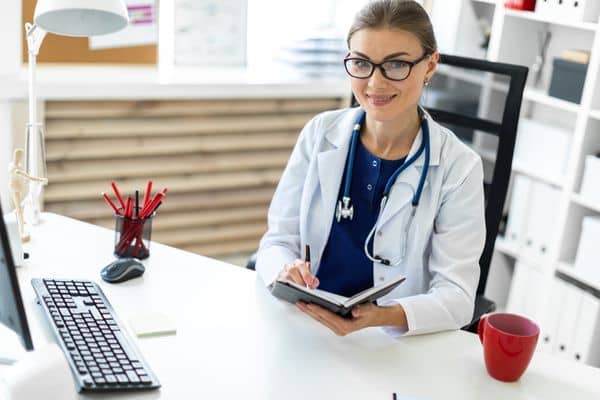 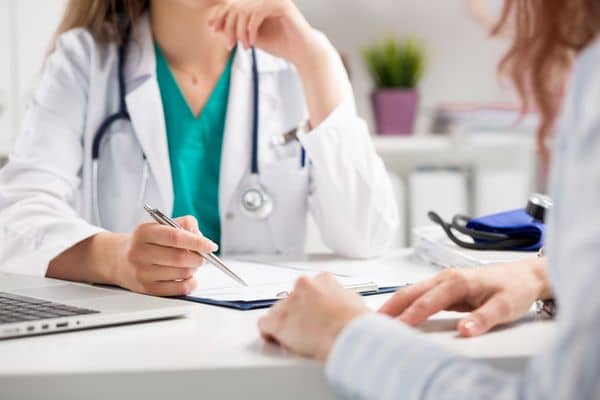 In the 21st century : challenge healthcare system
- growing aging population
- prevalent chronic illness
- advanced technology
 higher demands for quality health care 
 healthcare workforce shortages
 inequities and disparities in healthcare delivery
-  COVID-19 pandemic
Nurses work  
- front lines of healthcare delivery
 health promotion
 disease prevention, treatment
 rehabilitation  
 safety 
 high-quality
 patient-centered 
 accessible care.
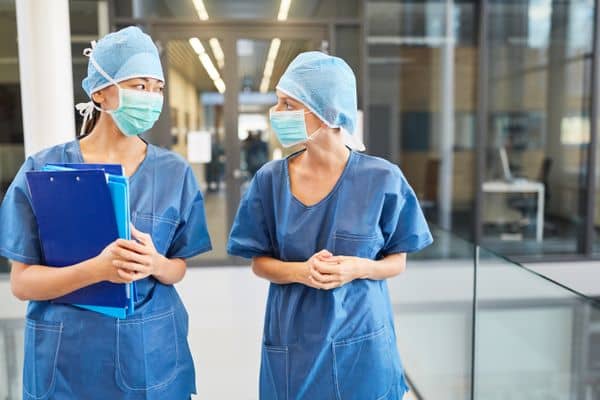 Nursing entrepreneurship an opportunity to respond to these trends, expand healthcare services and enhance health globally 

     (Vannucci & Weinstein, 2017)
Nurse practitioners will play an essential role in the ongoing management of COVID-19. Patient Education, Patient Care, Research.
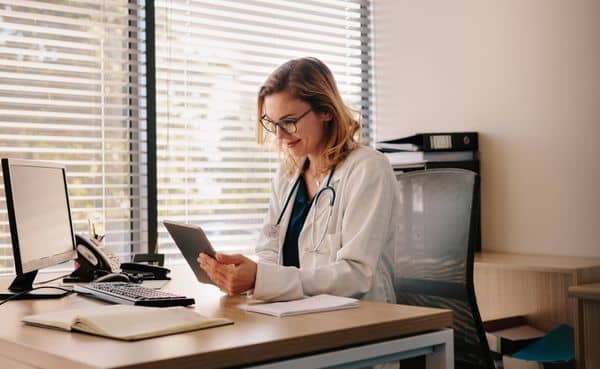 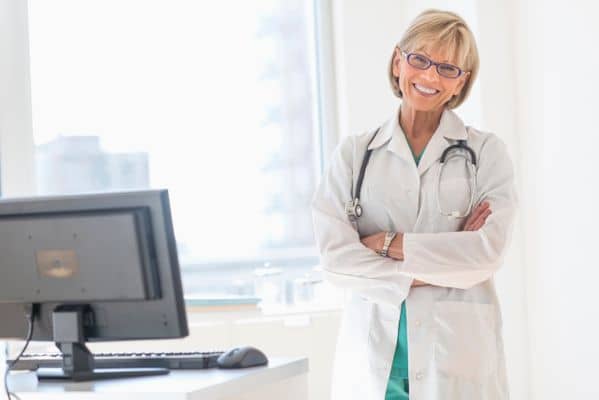 However, the development of this important area of nursing practice and science currently needs more rigorous research evidence and nursing curricular content, developing role for nursing
Nurses are 
- drivers & leaders in population health management
 helping to facilitate equal access to healthcare services 
 well-positioned to new businesses, technology initiatives, and ways of working and thinking to support the healthcare system     
                                    
                                    (Jakobsen et al., 2021).
Innovation and Advances Scientific knowledge
By using their nursing skills, knowledge and experience to start healthcare-related businesses, nurse entrepreneurs  can be empowered to take on these leadership roles.
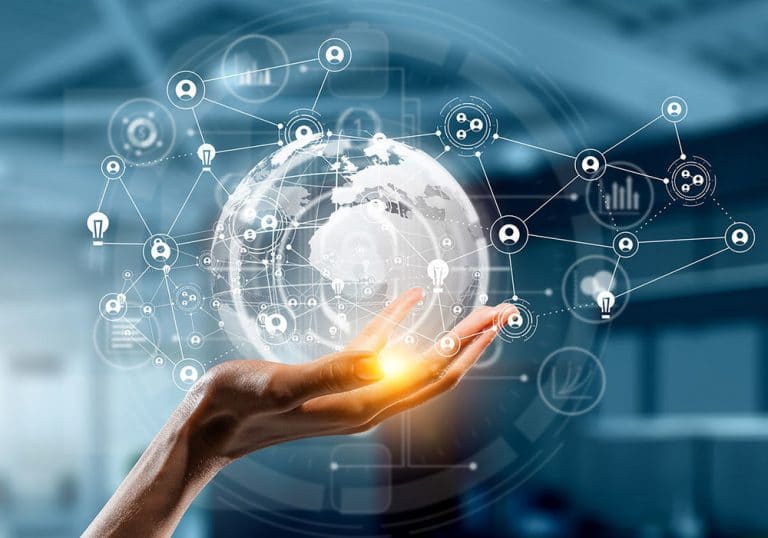 Business idea for nurse entrepreneurs
โอกาสการทำงานของพยาบาลไทยยุคใหม่
1. การเปิดเสรีการค้า การบริการ Healthcare and wellness ลูกค้าทั่วโลก   	ลูกค้ายุคใหม่ เพิ่มขึ้น Medical Hub
2. ICT and Digital Technology Disruption การสร้างความรู้และการใช้ความรู้อย่างมีประสิทธิภาพและชาญฉลาดจะเป็นตัวขับเคลื่อนที่สำคัญในการสร้างความเจริญก้าวหน้า (Knowledge for development)
3. COVID-19 pandemic 2019-2022 การตั้งหลักและเตรียมความพร้อม
4. ความสามารถของคนทำให้ยิ่งเกิดโอกาส ของการทำงาน 
    คุณภาพของการบริการและคุณภาพของการบริหารจัดการ
ผลวิจัย : ความสำเร็จของพยาบาลผู้ประกอบการที่เป็นคนไทย 

ด้านความสำเร็จ
มีคุณสมบัติของพยาบาลวิชาชีพ  เช่น มีความยืดหยุ่น  มีความอิสระ            สร้างนวตกรรม  ทำงานเชิงรุก  มั่นใจตนเอง  ความรับผิดชอบ
มีระบบสนับสนุน ความสามารถแสวงหาโอกาสทางธุรกิจ 
 
ด้านความท้าทาย
	 ความกลัว ขาดความรู้ทางธุรกิจ ขาดประสบการณ์ ขาดทักษะ (Malakoti et al, 2023)
อุมาสมร, เฟื้องฟ้า และสรณ, 2566:บทคัดย่อ
สถานพยาบาลที่เปิดดำเนินการโดยวิชาชีพฯTypes of Nurse-Operated Business1. คลินิกการพยาบาล/ผดุงครรภ์ (ทั่วไป)2. คลินิกการพยาบาลชุมชนอบอุ่น (สปสช)3. คลินิกการพยาบาลเฉพาะทาง4. โรงพยาบาลการพยาบาลและการผดุงครรภ์5. นวัตกรรมการบริการพยาบาลใหม่ๆในอนาคต อาทิ บริการที่บ้าน home ward
พยาบาลไทยที่ต้องการเป็นผู้ประกอบการ ที่ประสบความสำเร็จ
ระยะแรก คิดวิเคราะห์การศึกษาข้อมูลเกี่ยวกับธุรกิจที่สนใจ /ศึกษาดูงาน หาความรู้ด้านการบริหารธุรกิจ ทำธุรกิจประเภทใด ใครคือลูกค้า ผลิตภัณฑ์หรือบริการจะมีลักษณะอย่างไร หาทำเลที่ตั้งขององค์กร/กิจการ กำหนดแผนการตลาด การวางระบบ การบริหารจัดการองค์กร การจัดหาทรัพยากรการบริหาร การผลิต รวมถึงการหาแหล่งทุนในการดำเนินการ และการบริหาร   แบรนด์/เครื่องหมายของสินค้า หรือบริการ 
ระยะที่สอง หาแนวทางในการดำรงรักษาธุรกิจ ให้กิจการเจริญก้าวหน้า การบริหารองค์กร การบริหารทรัพยากรการบริหารการตลาด การรักษาความเชื่อมั่นในสินค้าหรือบริการ การใช้นวัตกรรม การตอบสนองความพึงพอใจของลูกค้า การแก้ไขปัญหาอุปสรรค การสร้างเครือข่าย การเจรจาต่อรอง การปรับตัวต่อการเปลี่ยนแปลงของเศรษฐกิจและสังคม การประเมินผลการดำเนินงาน การควบคุมคุณภาพ และการพัฒนาอย่างต่อเนื่อง
ระยะที่สาม ประเมินผลเพื่อการปรับปรุงการบริหารองค์กร ผลิตภัณฑ์ การบริการ การแก้ไขความผิดพลาด และข้อบกพร่องโดยคำนึงถึงความพึงพอใจของลูกค้า และความยั่งยืน ของกิจการ การขยายกิจการ และการวางแผนส่งมอบธุรกิจให้ทายาท หรือผู้ที่ต้องการดำเนินกิจการต่อไป
อุมาสมร หังสพฤกษ์1 , เฟื่องฟ้า อัมพรสถิร2 และ สรณ โภชนจันทร์ (2566)
ผลวิจัยเชิงคุณภาพ : ปัจจัยนำ ปัจจัยเอื้ออำนวย การจัดการ การเผชิญปัญหาและการแก้ไขปัญหาของผู้ประกอบการพยาบาลอิสระ จำนวน 5 ราย พบว่า
ปัจจัยนำ : 
		- ด้านครอบครัวเป็นบุตรคนโต การเลี้ยงดูแบบประชาธิปไตย มีพี่น้องหลายคน ครอบครัวมีอาชีพค้าขายและฐานะยากจน ได้รับการปลูกฝังให้มุ่งมั่นในการเรียน
		- ด้านสถานศึกษา ได้รับความรู้ ทักษะ มีผลการเรียนดี เป็นตัวของตัวเอง มีความเป็นผู้นำ ชอบทำกิจกรรม ได้รับโอกาสไปศึกษาอบรมต่อในต่างประเทศ
		- สถานที่ทำงาน มีทักษะและประสบการณ์การพยาบาลเฉพาะสาขา  มีโอกาสทำงานบริหาร ได้ไปศึกษาดูงานต่างประเทศ ปัญหาองค์กรไม่มั่นคง เติบโตยาก  ระเบียบมาก  ไม่มีอิสระ
2. ปัจจัยเอื้ออำนวย  
	ศักยภาพและคุณลักษณะเป็นผู้ประกอบการที่ดี  มีพื้นฐานความรู้ทางการพยาบาลที่ดีและศาสตร์อื่น (อังกฤษและเชิงธุรกิจ แหล่งทุน และช่องทางหาแหล่งทุน)  การสนับสนุนจากครอบครัว มีพี่เลี้ยง  ผู้มีอิทธิพลจากผู้อื่นในวงการเดียวกัน นโยบายรัฐบาลเปิดช่องทาง ทัศนคติที่ดีต่อวิชาชีพพยาบาล สังคมต้องการบริการสุขภาพเพิ่มขึ้น
3. การจัดการ 
	การวางแผน การจัดโครงสร้าง  การนำ การควบคุมและการประเมินผล  วางแผนด้านเงินทุน ทำเลที่ตั้ง บุคลากร วัสดุอุปกรณ์ การตลาด เริ่มต้นจากกิจการเล็กในครอบครัว ต่อมาขยายกิจการ ค่าตอบแทน แรงจูงใจ  การประเมินผลผู้ใต้บังคับบัญชาและความพึงพอใจของลูกค้า
4. ปัญหาและการแก้ไข
	-การขาดทุนในระยะแรก
	-การจัดการด้านบุคลากรให้มีมาตรฐานและได้จำนวนบุคลากรตาม
		เกณฑ์	ที่ต้องการ อบรมภายใน ส่งไปอบรมภายนอก 
	-การปฏิบัติให้ถูกต้องตามระเบียบข้อกฎหมายวิชาชีพ /การถูกปรับ
	-การบริหาร**
5. เสริมทักษะเทคโนโลยี วิเคราะห์ Big Data
6. ศึกษา ในภาษาและวัฒนธรรมที่แตกต่างกันให้เข้าใจ
7. การตระหนักถึงจริยธรรมในการเป็นผู้ประกอบการทางสุขภาพ
https://www.thecoverage.info/news/content/1286
Neergard (2022). Nurse enterpreneurs’ ethical concerns: a qualitative inguiry of the pursuit of opportunity.
How Do I Become a Nurse Entrepreneur?
1. Gain Clinical Experience
2. Find Inspiration in Your Clinical Nursing Experience
3. Consider Pursuing Relevant Certifications
4. Create a Business Plan That Allows You to Use Your Nursing Skills 	to Fill a Unique Need
5. Secure Funding for Your Business
6. Grow and Market Your Business
    
    Some ways to promote your business include
Social media
Paid advertising
Word of mouth
Blogging
High rankings on Google search
Rebecca , M (2022) https://nursejournal.org/articles/steps-to-become-a-nurse-entrepreneur
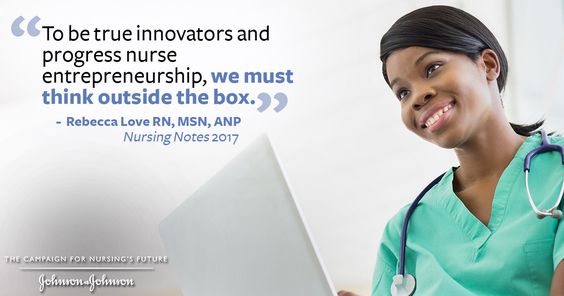 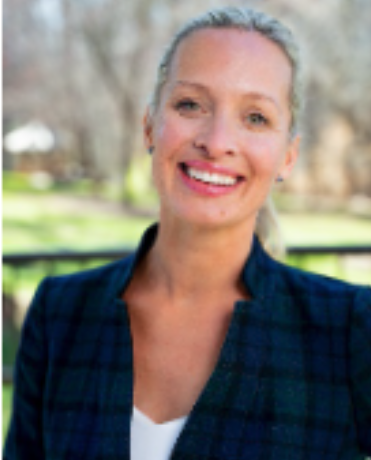 บทสรุป
	
การเปลี่ยนแปลงก้าวหน้า ด้านวิทยาศาสตร์และเทคโนโลยี สังคม เศรษฐกิจอย่างรวดเร็ว สถานการณ์การแพร่ของโรคระบาด ทำให้พฤติกรรมด้านสุขภาพของผู้บริโภคเปลี่ยนไป ประชาชนมีความใส่ในการดูแลสุขภาพมากขึ้น แนวโน้มการเปลี่ยนแปลงทางด้านสุขภาพที่เกิดขึ้น อย่างฉับพลัน สร้างความท้าทายให้กับพยาบาลสำหรับ การเตรียมความพร้อม เพื่อรองรับการเปลี่ยนแปลงที่ จะเกิดขึ้นในศตวรรษ ที่ 21 

การเป็นพยาบาล ผู้ประกอบการและพยาบาลผู้ประกอบอาชีพอิสระ เป็นทางเลือกหนึ่งของความก้าวหน้าในวิชาชีพ เป็นความท้าทายของพยาบาลวิชาชีพ โดยการใช้ ความรู้และทักษะทางด้านการพยาบาล ตลอดจนการ วิเคราะห์สถานการณ์การเปลี่ยนแปลงทางด้านสุขภาพ การศึกษาและการวางแผนธุรกิจตลอดจนการศึกษา ค้นคว้าการดำเนินธุรกิจให้เหมาะสมกับความรู้ ความสามารถของตนเอง สิ่งเหล่านี้ทำให้เกิดโอกาสใน การสร้างธุรกิจและการประกอบอาชีพอิสระ เป็นทางเลือกให้กับพยาบาลวิชาชีพในการเป็นผู้ประกอบการด้านสุขภาพต่อไป